TÝDEN 2
CFF II
‹#›
Revision
Make past tense forms

ODPOČÍVAT

NAKUPOVAT

VEČEŘET

SPÁT
Check
NAKUPOVAT
nakupoval/a jsem
nakupoval/a jsi
nakupoval/a
nakupovali jsme
nakupovali jste
nakupovali

V pátek jsem nakupovala v Lidlu.
ODPOČÍVAT
odpočíval/a jsem
odpočíval/a jsi
odpočíval/a
odpočívali jsme
odpočívali jste
odpočívali

O víkendu jsme odpočívali.
Check II
SPÁT
spal/a jsem
spal/a jsi
spal/spala
spali jsme
spali jste
spali

Můj dědeček moc rád spal a babička taky ráda spala.
VEČEŘET
večeřel/a jsem
večeřel/a jsi
večeřel/a
večeřeli jsme
večeřeli jste
večeřeli

Co jsi včera večeřel? - Večeřel jsem maso a rýži.
Past tense: IRREGULAR FORMS
BÝT (to be): byl, byla, bylo, byli: Petr byl doma. Eva byla v kanceláři.
PÍT (to drink): pil, pila, pilo, pili: Petr pil pivo. Eva a Petr pili džus.
PSÁT (to write): psal/a/o/li: Včera jsme psali domácí úkol. (my)
SPÁT (to sleep): spal/a/o/i: Spal jsi dnes dobře? (ty)
MÍT (to have): měl/a/o/i: Petr měl hlad. Sestra neměla dobrou náladu.
ČÍST (to read): četl/a/o/i: Včera jsem četla výbornou knihu. (já)
JÍST (to eat): jedl/a/o/i: Jedli jste někdy české knedlíky? (vy)
CHTÍT (want): chtěl/a/o/i: Studenti chtěli spát. 
MOCT (can, be able to): mohl/a/o/i: Večer jsme mohli odpočívat. (my)
JÍT (to go, walk): šel/šla/šlo/šli: Jana šla do kina.
Past tense: IRREGULAR FORMS II
ČÍST

četl/četla jsem = I read
četl/četla jsi = you read
četl/četla = he read/she read
četli jsme = we read
četli jste = you read
četli = they read

Četl jsi tu novou knihu?
Studenti četli český text.
Ráno jsem četla e-maily.
BÝT

byl/byla jsem = I was
byl/byla jsi = you were
byl/byla = he was/she was
byli jsme = we were
byli jste = you were
byli = they were

Byli jste o víkendu doma?
V sobotu jsme byli v Praze.
Můj dědeček byl doktor.
Sentence order
Past tense auxiliary verbs (jsem, jsi, jsme, jste = 1.+ 2. person sg./pl.) are placed in the second position in a sentence.

Byla jsem doma. x Včera jsem byla doma. 
Bydleli jste v hotelu? x Kde jste bydleli?

Pracovala jsem v kanceláři. x Včera ráno jsem pracovala v kanceláři. 
Studovali jsme v USA. x Minulý rok (last year) jsme studovali v USA.
Já a Petr a Jana a Michal jsme šli do kina.
Sentence order: reflexive verbs
Reflexive verbs (se/si): učit se, dívat se, mít se (Jak se máš?), jmenovat se, dát si …

In the sentence is placed after auxiliary verb (for já, my, vy) or in the second position (for on, ona, oni).

Petr se učil česky. Jak se jmenovala tvoje babička. Jitka a Josef se dívali na Netflix? (on, ona, oni).

Učila jsem se anatomii. (já)
Nedívali jsme se na Netflix, dívali jsme se na HBO. (my)
Učili jste se biochemii? (vy)
se/si - 2nd person singular
When using reflexive verbs in the 2nd person singular the reflexive “se/si” is contracted:

mít se: Jak jsi se měl? JSI SE → SES: Jak ses měl?

dívat se: Díval jsi se na TV? JSI SE → SES: Díval ses na TV?

učit se: Učil jsi se anatomii? JSI SE → SES: Učil ses anatomii?

dát si: Co jsi si dal? JSI SI → SIS: Co sis dal?
The locative singular
Question - KDE?

Pracuju v kanceláři.
Bydlíme v Brně.
Petr studuje na univerzitě.
Obědvali jsme v restauraci. 
Maminka je učitelka, pracuje ve škole.
Můj syn je nemocný, je v nemocnici. 

Prepositions: v/ve + na
Lokál: JAK? (nouns)
Mi

hard kons: +e(ě)/u

v obchodě/obchodu


kons. H, CH, K, R, G and foreign words + U (only)
v parku
v supermarketu

soft kons.: + i
v čaji
v počítači
F

a → e (ě)
ve škole
na fakultě
v kávě
👉check next slide*

e → i
v nemocnici
v restauraci

kons + i
v tramvaji
N

o → e(ě)/u
v divadle
v kině/kinu

endings HO, CHO, KO, RO, GO and foreign words + U (only)
v Japonsku
ve Španělsku

e(ě) → i
na letišti
v moři

í/ý →  no change
na náměstí
feminine - konsonant change
KA → CE: Amerika →  v Americe, Afrika → v Africe, zastávka → na zastávce


HA →  ZE: Praha → v Praze
KDE?
Kde jsi byl? - Byl jsem ve škole.

Kde jsi studovala? - Studovala jsem v Anglii.

Kde jste bydleli? - Bydleli jsme v hotelu.

Kde pracoval tvůj tatínek? - Tatínek pracoval v IBM.

Kde jsi obědvala? - Obědvala jsem v restauraci.
KDE? prepositons v - na - u
V/ve (loc.)

buildings
countries
cities
closed/limited space
Na (loc.) 

open spaces/surfaces
events/activities
institutions
islands/peninsulas
*Morava, Slovensko
U (gen.)

meaning “near”
people
u doktora
u maminky
u babičky
u zubaře
ve škole
v České republice
v Ostravě
v nemocnici
na náměstí, na nádraží
na koncertě, na party, na večeři
na policii, na univerzitě
na Bali, na Kypru, na Sicílii
ACH TA ČEŠTINA
Jsem ve škole. x Jsem na univerzitě. 
Jsem v nemocnici. x Jsem na klinice.
Jsem v bance. x Jsem na poště.



Jsem ve škole na konzultaci u profesora.
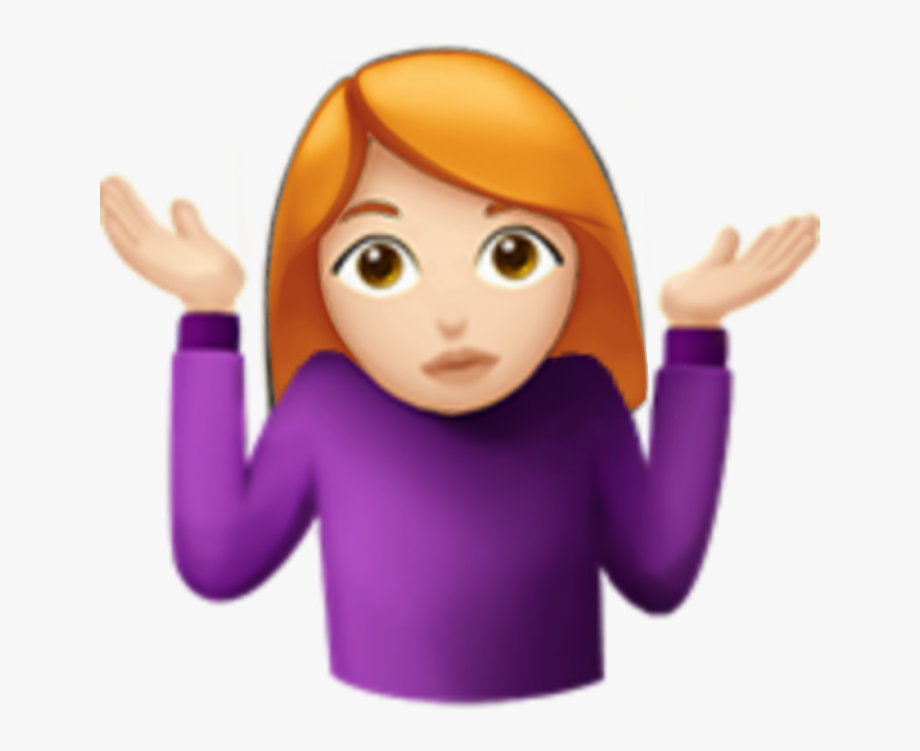